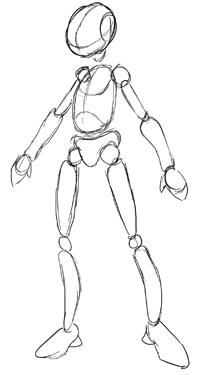 the human BODY
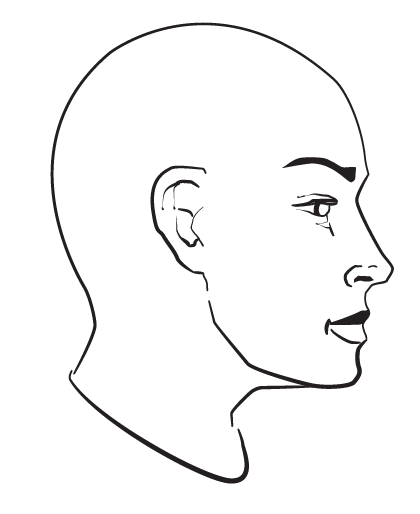 HEAD
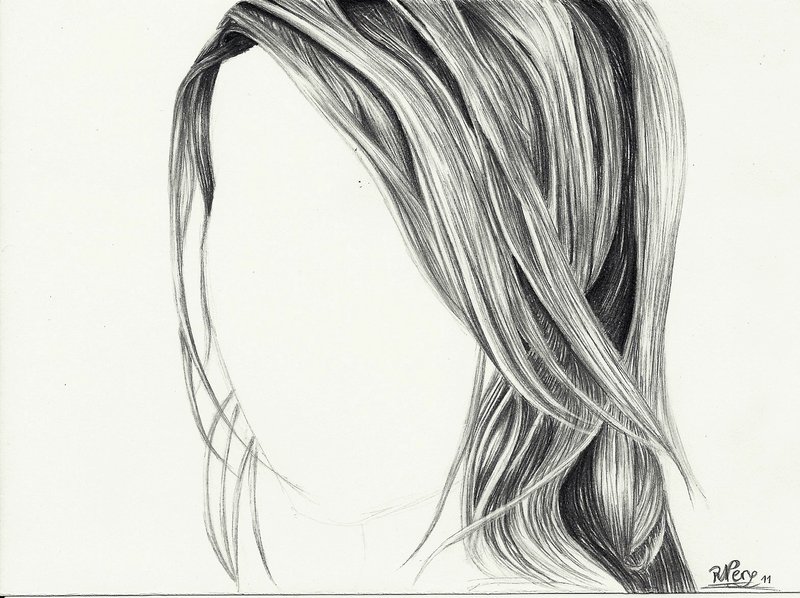 HAIR
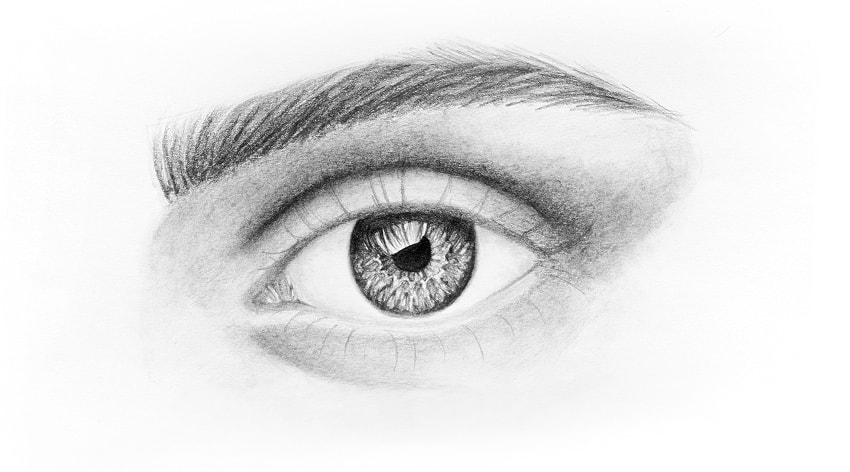 an EYE
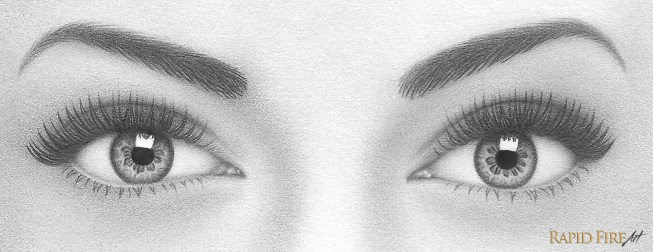 EYES
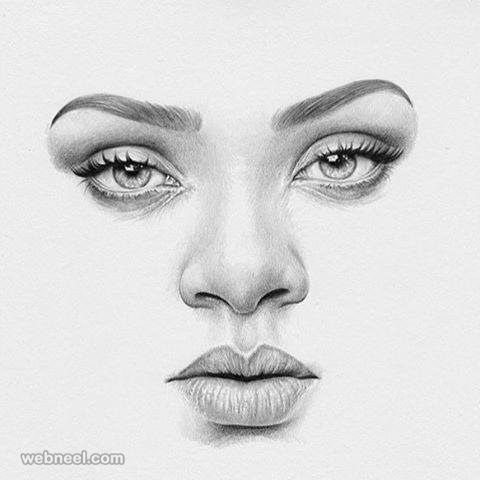 FACE
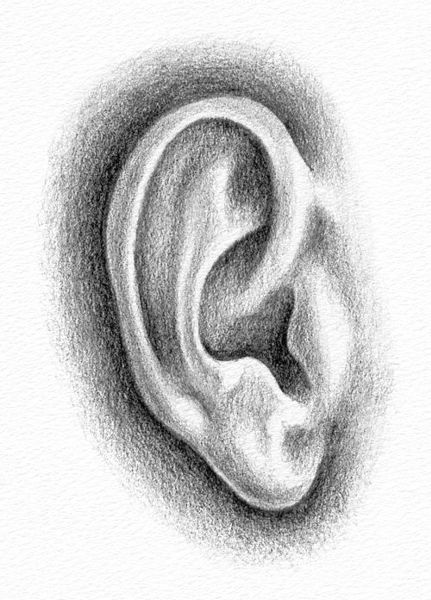 an EAR
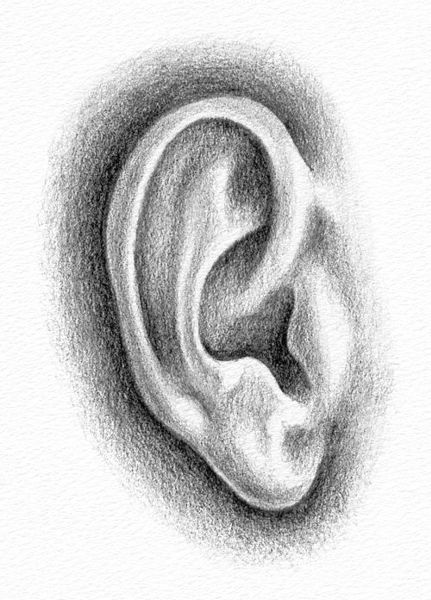 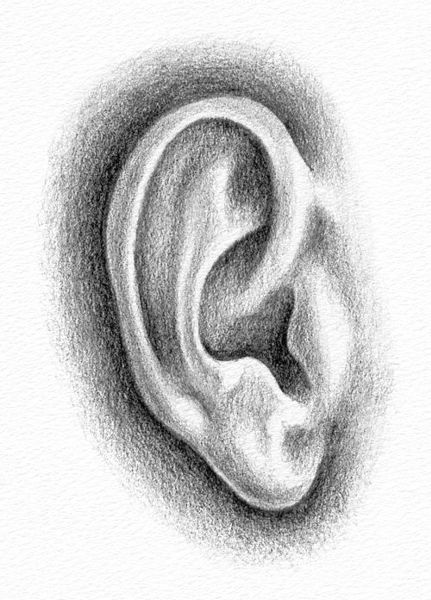 EARS
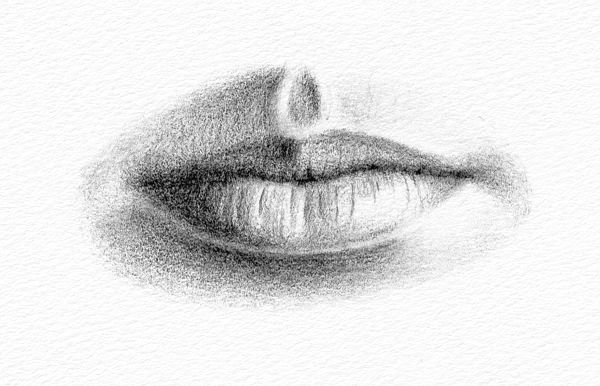 a MOUTH
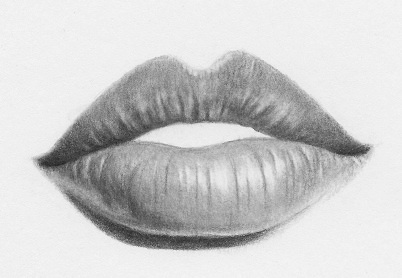 LIPS
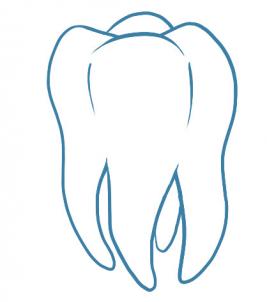 a TOOTH
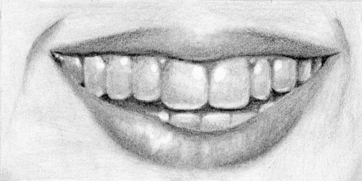 TEETH
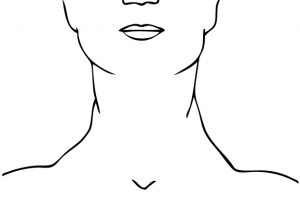 a NECK
SHOULDERS
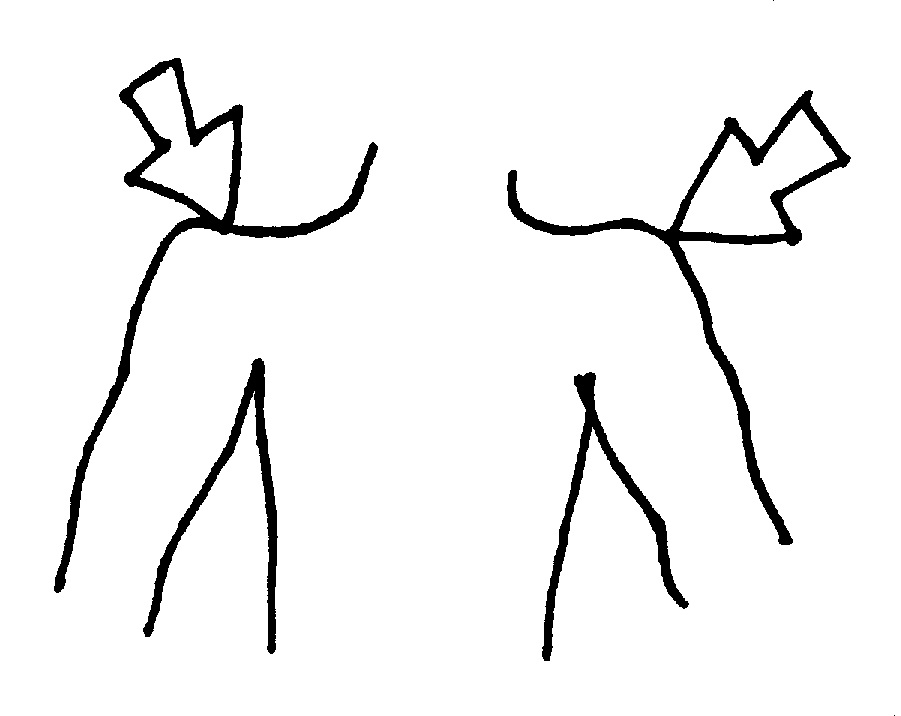 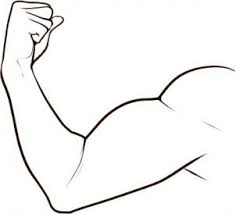 an ARM
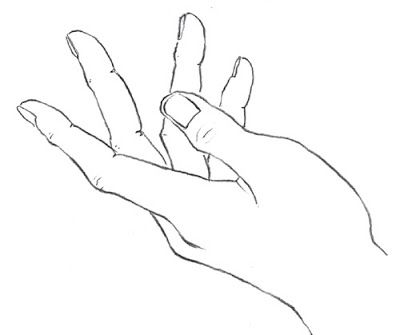 a HAND
a FINGER
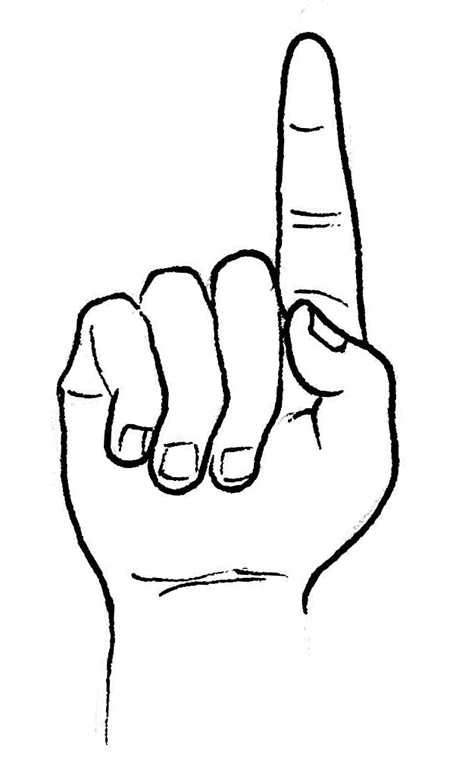 FINGERS
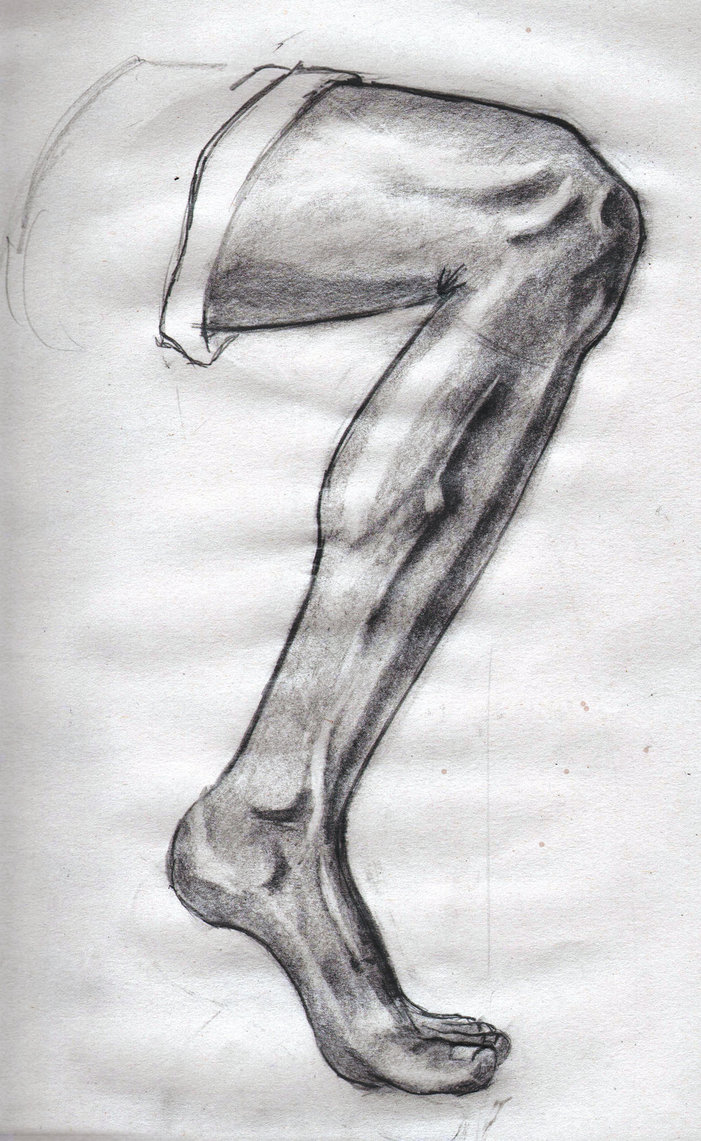 a KNEE
a LEG
a FOOT
a KNEE
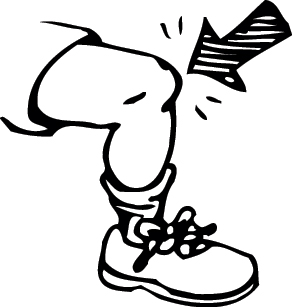 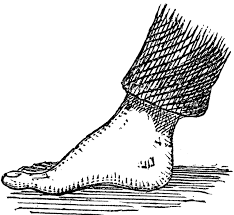 a FOOT
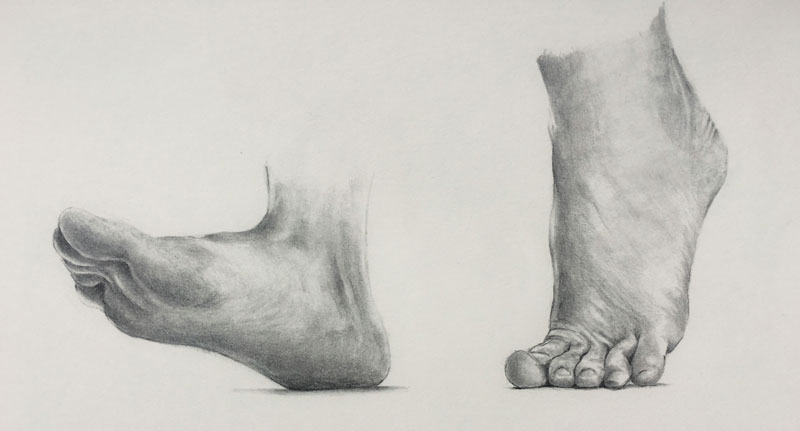 FEET
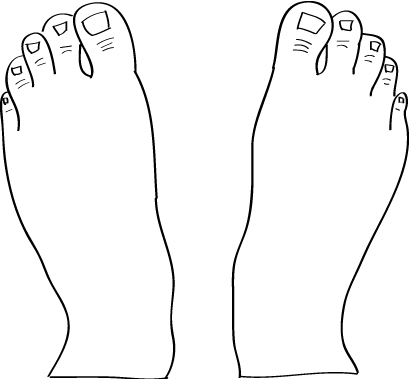 TOES
FEET
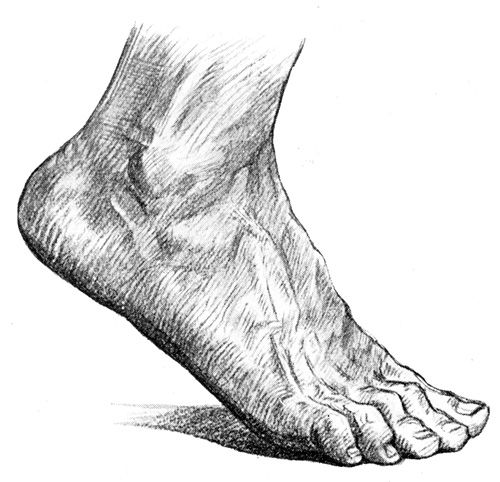 an ANKLE